Electronic Presentation Guide
2015 VLSI Test Symposium
Outline
Presentation guidelines
Specs for electronic slides
Deadlines and instructions
A bad example
2
[Speaker Notes: This is an outline for the major areas of your presentation -- what you’re going to talk about.  You should not include the title, introduction or conclusion in your outline.  Just highlight the major areas of your talk.]
VTS Presentations
Presentations: 15 min + 5 min Q & A
DO NOT attempt to fit entire paper onto slides
Clearly focus on the main message, list only the key innovations and novel approaches
Get straight to the point, audience is comprised of technical experts
Details of proofs, previous works, and theories are redundant
3
Standards and Guidelines
Standards: Mandatory requirements for VTS
Presentations will be dropped for failure to follow
Guidelines: Suggested good practices
Result in good visuals
Supported by template
It’s your choice: Deviate at your own risk !
4
[Speaker Notes: The word “standard” in this document refers to a mandatory requirement or practice.  Failure to follow all VTS standards for visual presentation can result in your presentation being dropped from the VTS program.

A “guideline” is a strongly suggested good practice that you should follow unless you see a compelling reason otherwise.  The guidelines we present result from VTS’s experience with hundreds of successful and unsuccessful visual presentations at past conferences.

In order to distinguish between standards and guidelines, we show standards in a special font:
	Standards appear with white italic text.
	Guidelines are displayed with ordinary yellow text]
Standards
Mandatory title slide
Company (university) logo on title slide only
High contrast: Light lettering/lines on a dark background
5
[Speaker Notes: The word “standard” in this document refers to a mandatory requirement or practice.  Failure to follow all VTS standards for visual presentation can result in your presentation being dropped from the VTS program.

A “guideline” is a strongly suggested good practice that you should follow unless you see a compelling reason otherwise.  The guidelines we present result from VTS’s experience with hundreds of successful and unsuccessful visual presentations at past conferences.

In order to distinguish between standards and guidelines, we show standards in a special font:
	Standards appear with white italic text.
	Guidelines are displayed with ordinary yellow text]
Guidelines
15 slides, including title slide
9 lines max on a text slide
7 words max per line
Use short phrases, avoid long sentences
Use Arial, or similar sans serif font
36 Point Titles
28 point text
6
[Speaker Notes: The word “standard” in this document refers to a mandatory requirement or practice.  Failure to follow all VTS standards for visual presentation can result in your presentation being dropped from the VTS program.

A “guideline” is a strongly suggested good practice that you should follow unless you see a compelling reason otherwise.  The guidelines we present result from VTS’s experience with hundreds of successful and unsuccessful visual presentations at past conferences.

In order to distinguish between standards and guidelines, we show standards in a special font:
	Standards appear with white italic text.
	Guidelines are displayed with ordinary yellow text]
350
300
250
200
Old
New
150
100
50
0
bxy1
bxy2
bxy3
Guidelines (2)
Show only what you will talk about
Use figures and flow charts to explain your ideas
Use graphs instead of tables
7
[Speaker Notes: Let your slides highlight your talk, not be a substitute for what you have to say.  You, the speaker, deliver the message and let your slides augment your talk.

Use fonts that do not have a burred appearance or look like 70’s “computer characters”.  Arial and Helvetica fonts are two fonts that project well.  If you use other fonts, we suggest you project them electronically to get a feel for what your audience will see.

36 point titles with 28 point supportive text are visible from the rear of the session room.  Smaller fonts may be visible at the front of the session room or on your monitor, but are difficult to read from the rear half of the session room.

Make your text large enough that your audience at the back of the presentation room instantly reads your message.  If they have to concentrate to read your slides they will be concentrating on the screen, not on what you are saying.]
Contrast
High contrast very important 
Has to be visible from back of large room
Use light lines/text on a dark background
Foreground: White, yellow, light cyan
Background: Black, dark blue, brown, dark green
Caution: Red, orange or blue lettering and lines become unreadable when projected
8
[Speaker Notes: High visual contrast is very important.  If your slides are difficult to read, then the audience will concentrate on reading them and not concentrate on what you have to say.

We suggest a few tried and proven color schemes that will produce highly visible visual aids.

Every year a few authors ignore warnings about red, orange and light blue.  Each year there are negative yellow card comments about the authors who use these color schemes.

Colors that look good on computer monitors do not necessarily project well.  The best advice is:  Do not use red, orange or blue slide lettering under any circumstances.  Other colors, including medium greens or browns are also a common problem.]
Display Speed and Animations
Slides should display instantly
Do not distract the audience with slow transition effects
Avoid overuse of slow graphics, fonts and special effects
9
[Speaker Notes: A speaker at a formal VTS presentation has 15 minutes for the complete talk.  Do not waste any of this precious time waiting for your next slide to display.

Overuse of transition effects not only wastes your presentation time, it directs the audience’s attention away from the speaker.  Remember:  they’re in the session room to hear what you have to say.]
Annoying: Many Different Animations
Text test
10
Better: Simple Animations
Text test
11
AV Setup
Microsoft Windows 7
PowerPoint 2010
VTS supplies projection computer
VTS preloads all presentations
No changes at the conference
Make sure your presentation is saved in PowerPoint 97_2004 Show (.pps) format!!!!!
	This is better than .ppt or .pptx because your show will start automatically.
12
[Speaker Notes: VTS supplies the projection computer for your session and pre loads  your visual presentation on its hard disk.  You should design your presentation keeping in mind the fact that the projection computer may have low end specifications.
The projection computer will use the Windows XP operating system.  Slides will be projected with Microsoft PowerPoint.
 

Note that it will not be possible to make changes to your presentation at VTS.  Your PowerPoint presentation will be preloaded onto the hard disk of several presentation computers, and changes after preloading will not be permitted.]
Schedule
Deadline to submit file: April 10
Provides time to get presentation into database and check slides
Improvement possible if necessary
13
[Speaker Notes: A speaker at a formal VTS presentation has 15 minutes for the complete talk.  Do not waste any of this precious time waiting for your next slide to display.

Overuse of transition effects not only wastes your presentation time, it directs the audience’s attention away from the speaker.  Remember:  they’re in the session room to hear what you have to say.]
Instructions for Presentation Upload
Go to http://www.tttc-vts.org
Click on Authors/Reviewers and then on Login
Same username and password as for submission
Click on Manage My Papers
For each paper you submitted you will see:
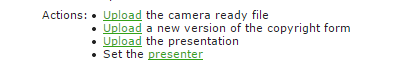 Click here to submit your presentation
Click here to set the presenter’s name
Click here to submit the presenter’s biography, you have to set the presenter’s name first
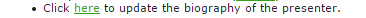 14
Updating Presentations
Step 1
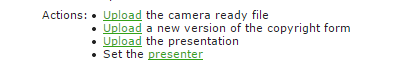 Click here to update your presentation
Step 2
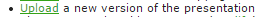 Click here to update the presentation, the program chair will check and approve
15
And Finally, A Bad Example
This slide has no title.  Titles help guide the audience through the talk.  All slides except photographs should have a title.
The font on this slide is too small.  It’s readable here, but when projected, only the presenter and maybe those in the front rows will be able to read it.  Those in the back will be completely lost.
USE OF ALL CAPITAL LETTERS OR ITALICS  also makes slides difficult to read.  Use dark backgrounds; not light!
This slide would be easier to follow if indentations were used.
Don’t design your VTS slides to be stand alone.  They are a guide to your presentation.  If they were understandable by themselves, we could just publish them and forget about presentations!  Your slides support what you say:  They don’t replace it.
This slide has too many words and too many points.  Keep your slides under nine lines.
16
[Speaker Notes: The text in the “slide” above speaks for itself.  Probably no author would combine all the bad practices into one single slide, but a few of the bad practices creep into many presentations each year.]
Thank You and Good Luck!
17